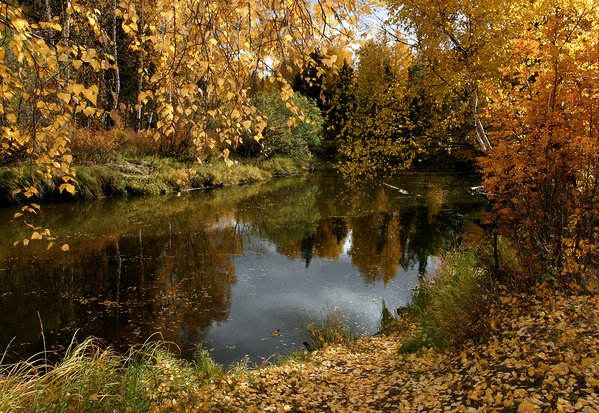 ПРИРОДА Югры
Цель:    Познакомить детей с природой родного края, его       особенностями; с жизнью растительного и животного мира.      Систематизировать и обогатить знания детей о своем крае.      Развивать умение наблюдать, сравнивать, делать выводы.      Воспитывать бережное отношение и любовь к природе.
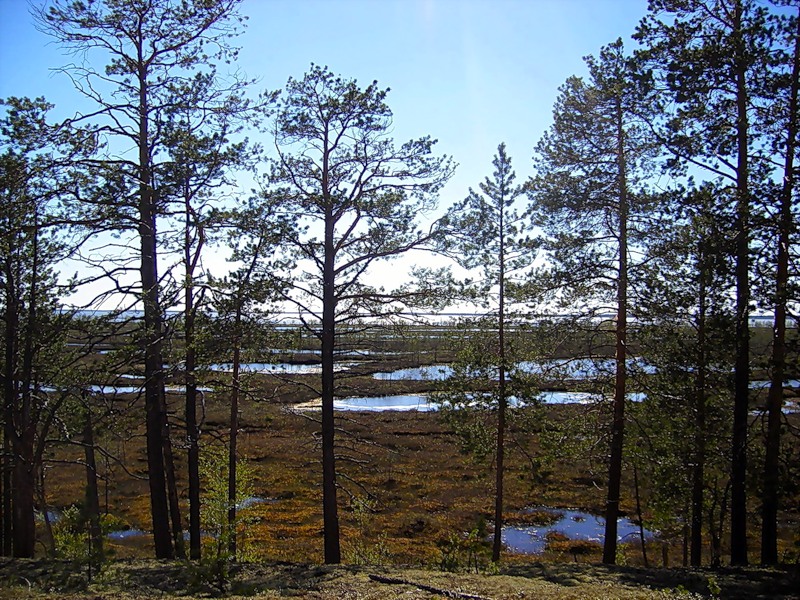 Вы все прекрасны, спору нет, Но выслушайте мой ответ: Рассыпались рубиновые бусы На кочках северных болот, И кто хоть раз на вкус их пробовалТеперь уж мимо не пройдёт. Меня морозы не пугают, Я – …., терпкий дар земли. Тянусь ползучим стеблем я по кочкам, Чтоб укрепить здоровье вы смогли. А лимонной кислоте благодаря, Долго сохраняюсь в холоде, друзья.
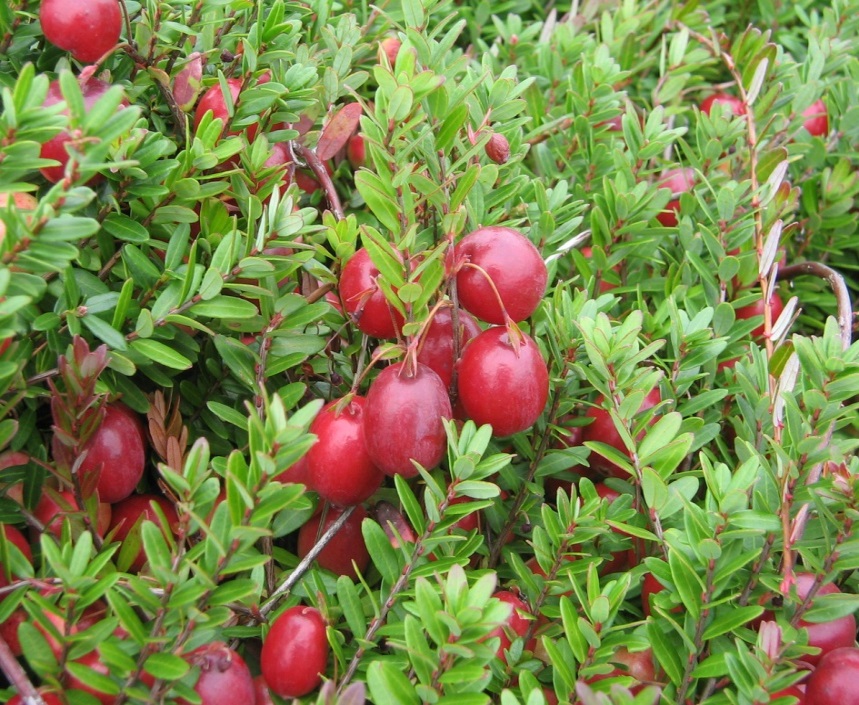 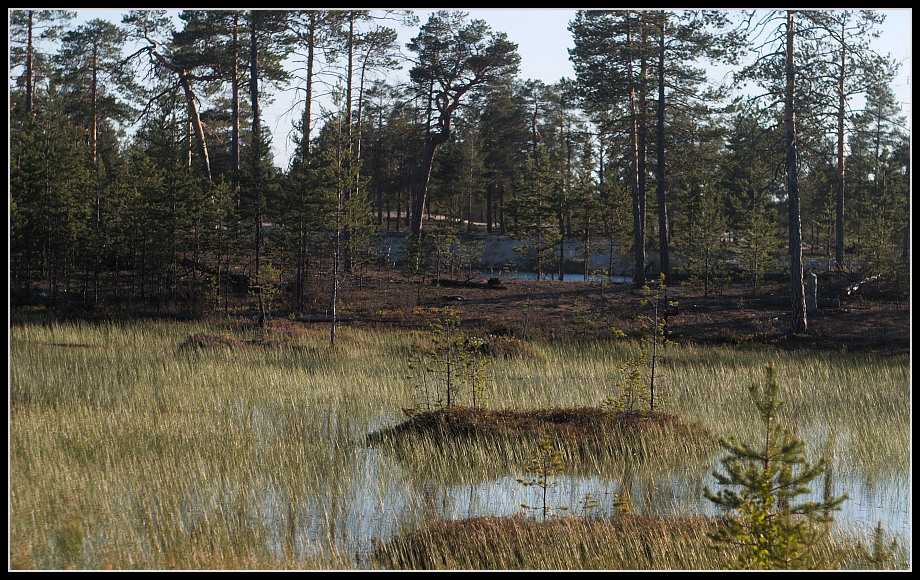 Я, красавица – ….. Обойди весь белый свет, Но полезней и целебней ягоды, Конечно, нет. Ароматные компоты, Конфеты, соки, пироги, Кисели, сироп, варенье Без сомненья ели вы.А из листьев, что за диво!Чай душистый завари, Он и выглядит красиво И полезен от хвори.
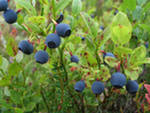 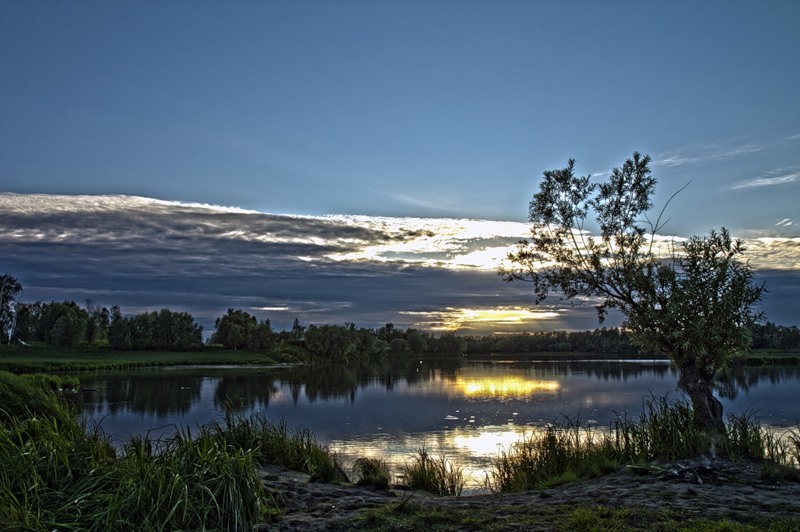 Листики с глянцем,
Ягодки с румянцем.
А сами кусточки не выше кочки.
Брусника - кисло-сладкая, красная;
 вечно зеленое растение, 
листики остаются зелеными и под снегом.
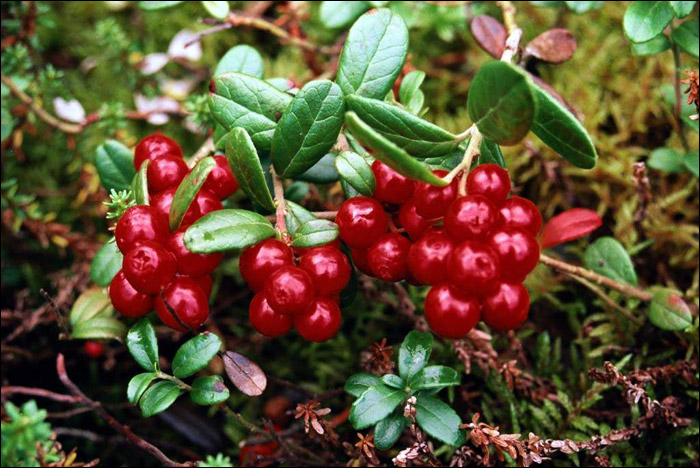 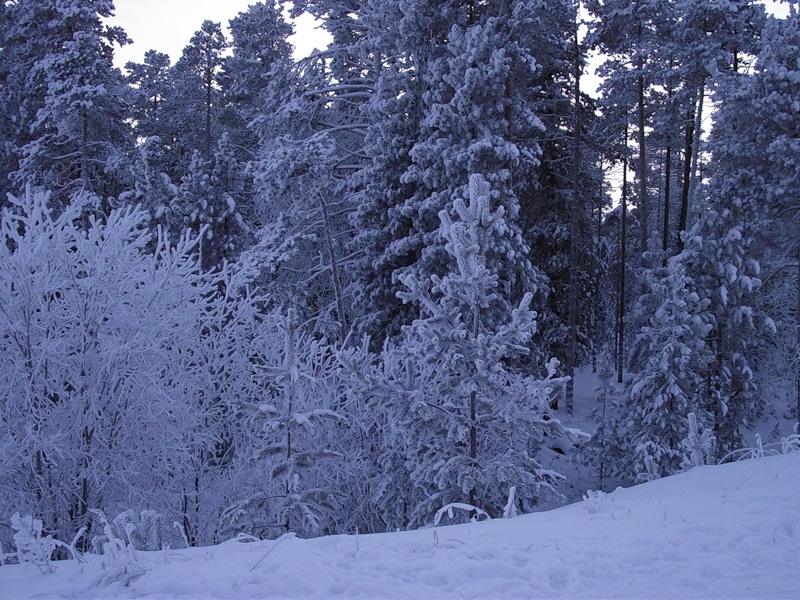 Словно царскую корону
 Носит он свои рога.
 Ест лишайник, мох зеленый,
 Любит снежные луга. 
От рогов ветвистых, стройных 
На снега упала тень.
 Кто бежит к нам, с ветром споря?
 Это северный:……….
Олени – это млекопитающие, родственники коров и антилоп.
 Олени – дикие животные, но некоторые виды легко можно приручить.
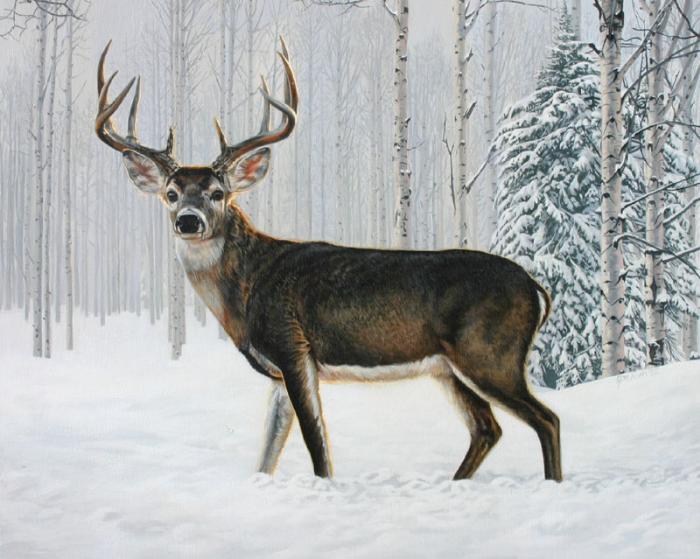 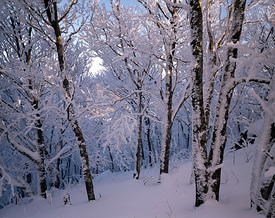 Желтая хозяюшка
 по лесу ходит.
У лисы острый слух. Чуть пискнет мышь под снегом, лиса ее тут же схватит.
Весной или в начале лета у лисицы появляются лисята. 
 Лиса – хозяйка плохая, грязнуля. В норе и возле норы валяются объедки.
  Зимой у лисы под любом кустиком дом: свернется клубочком в снегу, прикроет своим пушистым хвостом нос, чтобы не замерз, и спит.
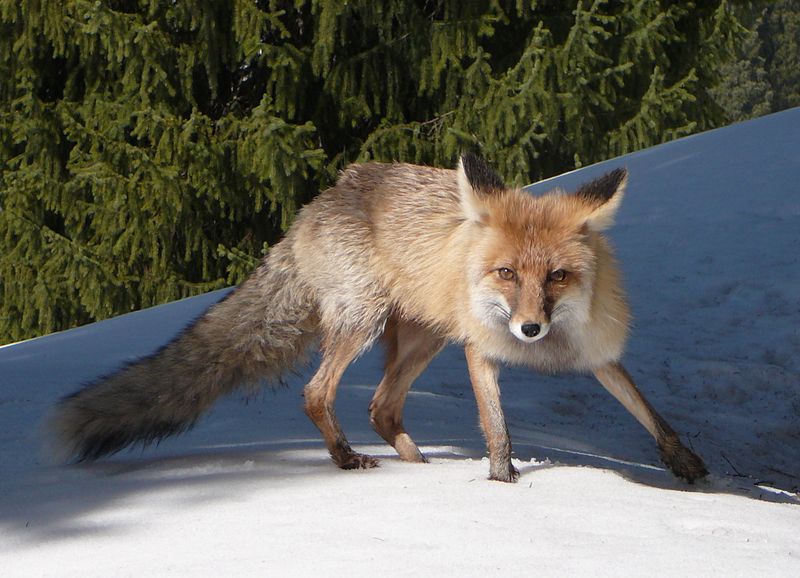 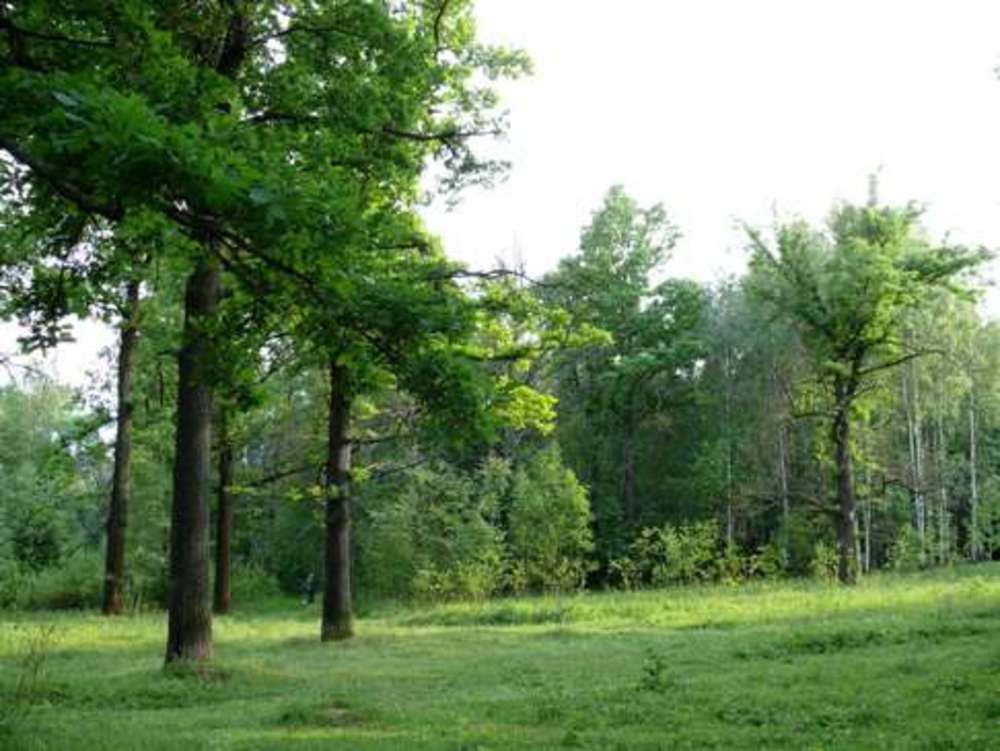 Лесной хозяин, божественный хозяин.
Зимует медведица вместе с медвежатами в одной берлоге.
 
Весной медведи выходят из берлоги.

Осенью, нагуляв жир, медведь подыскивает себе берлогу. 
В наших лесах водится бурый медведь – хозяин леса, самый сильный из зверей.
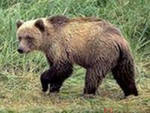 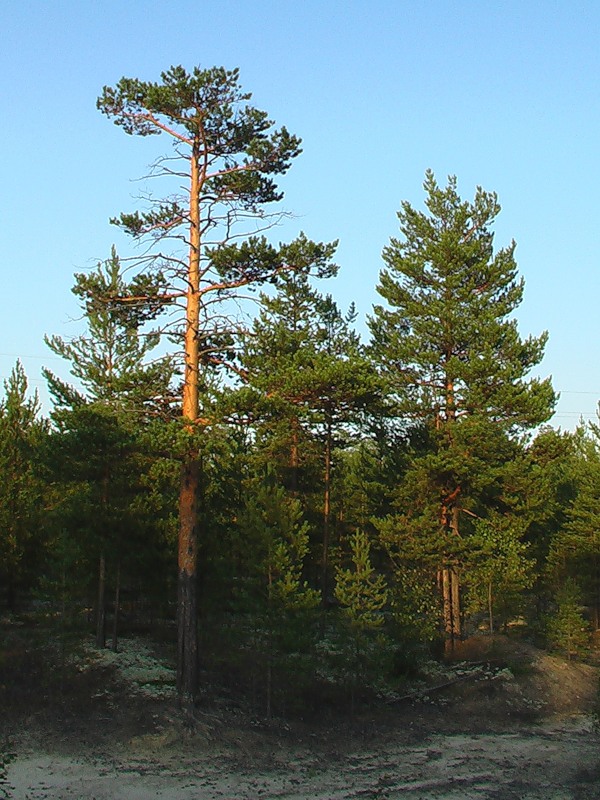 На вершине дерева 
красивая кукла
Белки ведут дневной образ жизни
Белка- во врем кочевок могут преодолевать расстояния 200-300 км
Летом она бывает рыжей, и бурой, и даже почти черной, а зимой серебристый наряд.
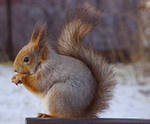 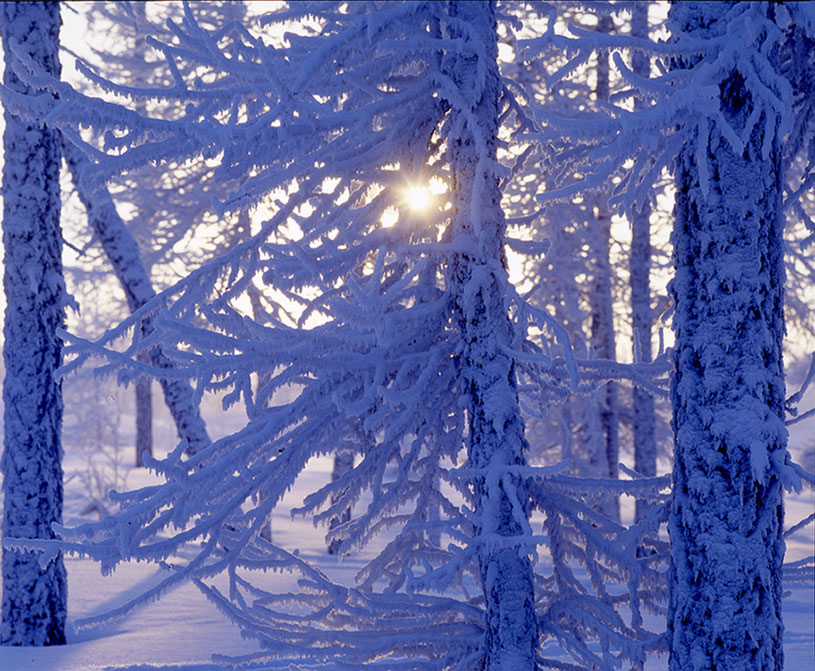 С четырьмя руками-ногами мужичок в белом гусе в лесу скачет-прыгает.
Развивает скорость до 50 км/час.
Зайцы вегетарианцы.
Детеныши у зайцев рождаются зрячими, покрытыми шерстью, способными самостоятельно передвигаться и прятаться от врага.
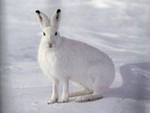 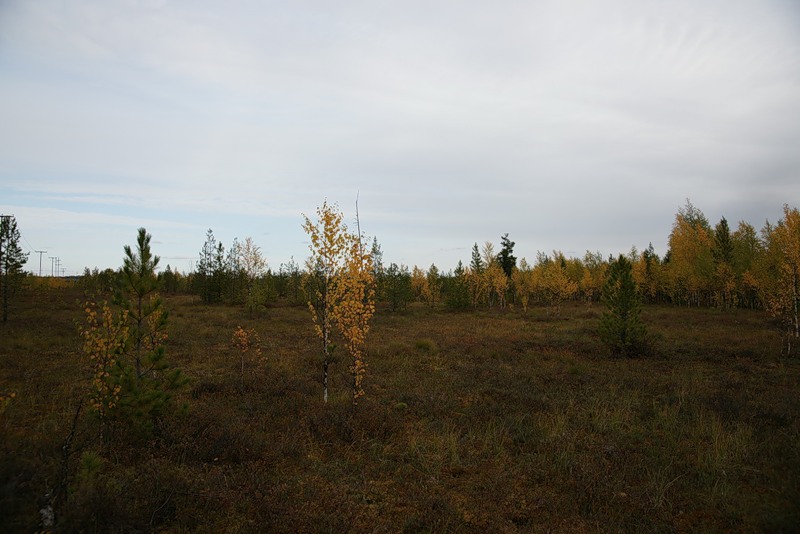 Впиши в каждую строчку название растений нашего края
л
г
е
в
ы
о
п
о
о
о
о
ч
и
е
е
и
о
н
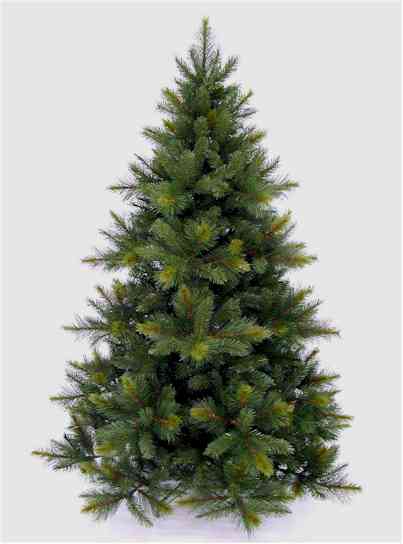 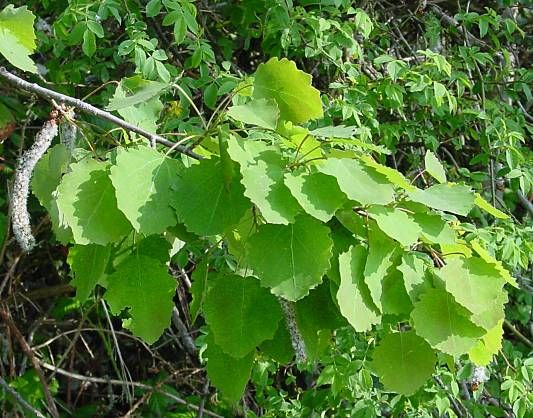 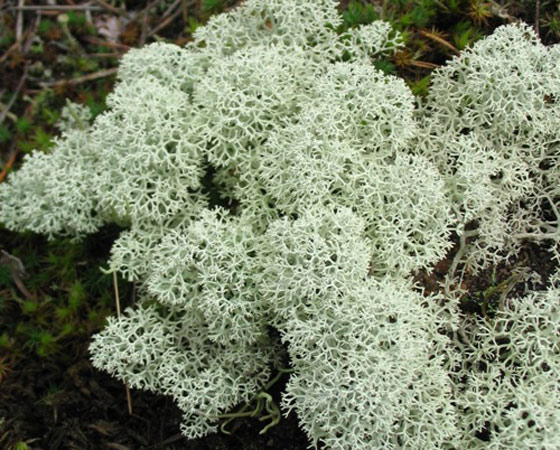 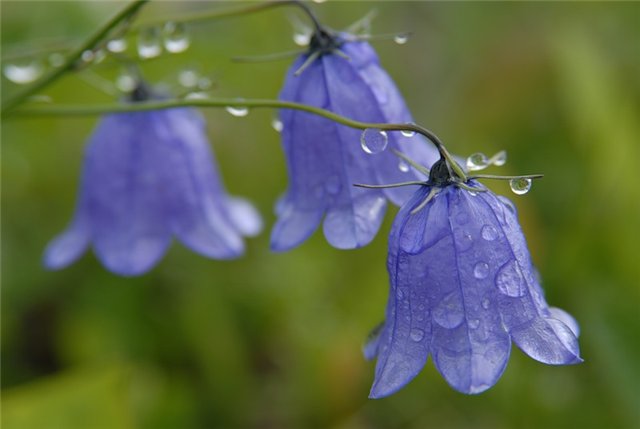 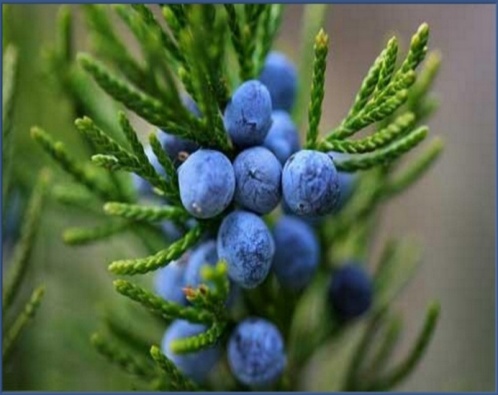 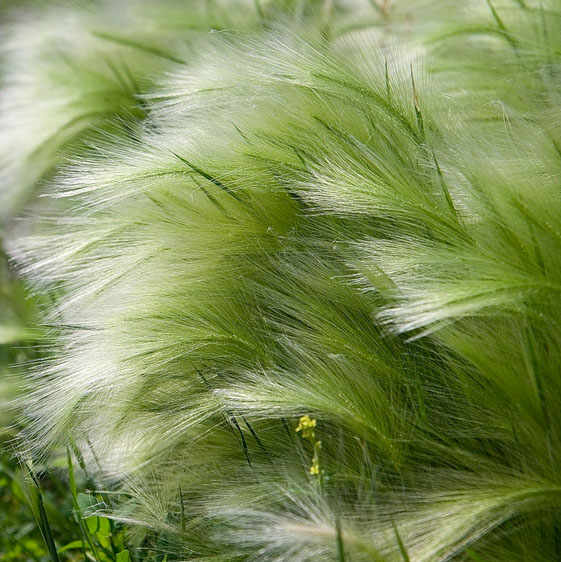 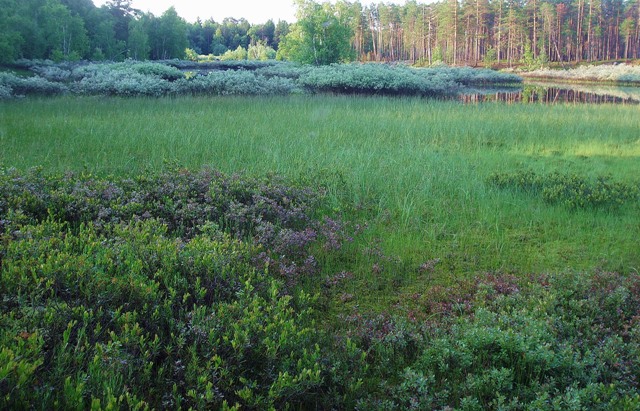 По шахматной доске разбежались буквы. Заполни пустые клетки, но помни, что по вертикали у тебя должны получится слова – названия растений нашего края.
г
Ш
г
е
е
р
в
л
л
П
е
р
у
с
в
В
б
и
у
и
б
и
И
к
а
й
а
а
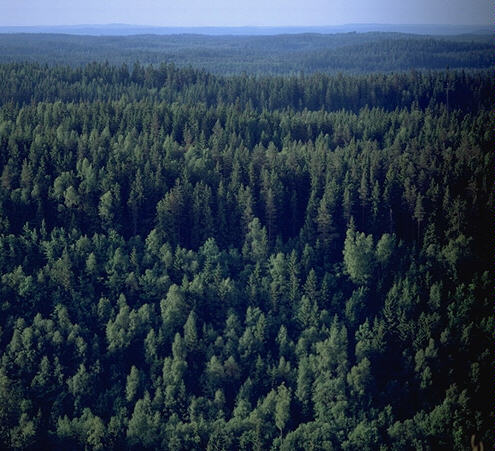 Используемая литература:* Всемирная энциклопедия «Животные млекопитающие», « Издательство АСТ» 2000г.
*Ю.Г. Круглов « Русские народные загадки, пословицы, поговорки» М.: Просвещение, 1990. – 335 с.*Интернет-ресурсы.
.
Спасибо
 за внимание!